Bộ Y Tế
Cục QLKCB
HƯỚNG DẪN CHẨN ĐOÁN, ĐIỀU TRỊ VÀ QUẢN LÝ BỆNH VÕNG MẠC ĐÁI THÁO ĐƯỜNG
Bộ Y Tế
Cục QLKCB
Dịch tễ học bệnh ĐTĐ
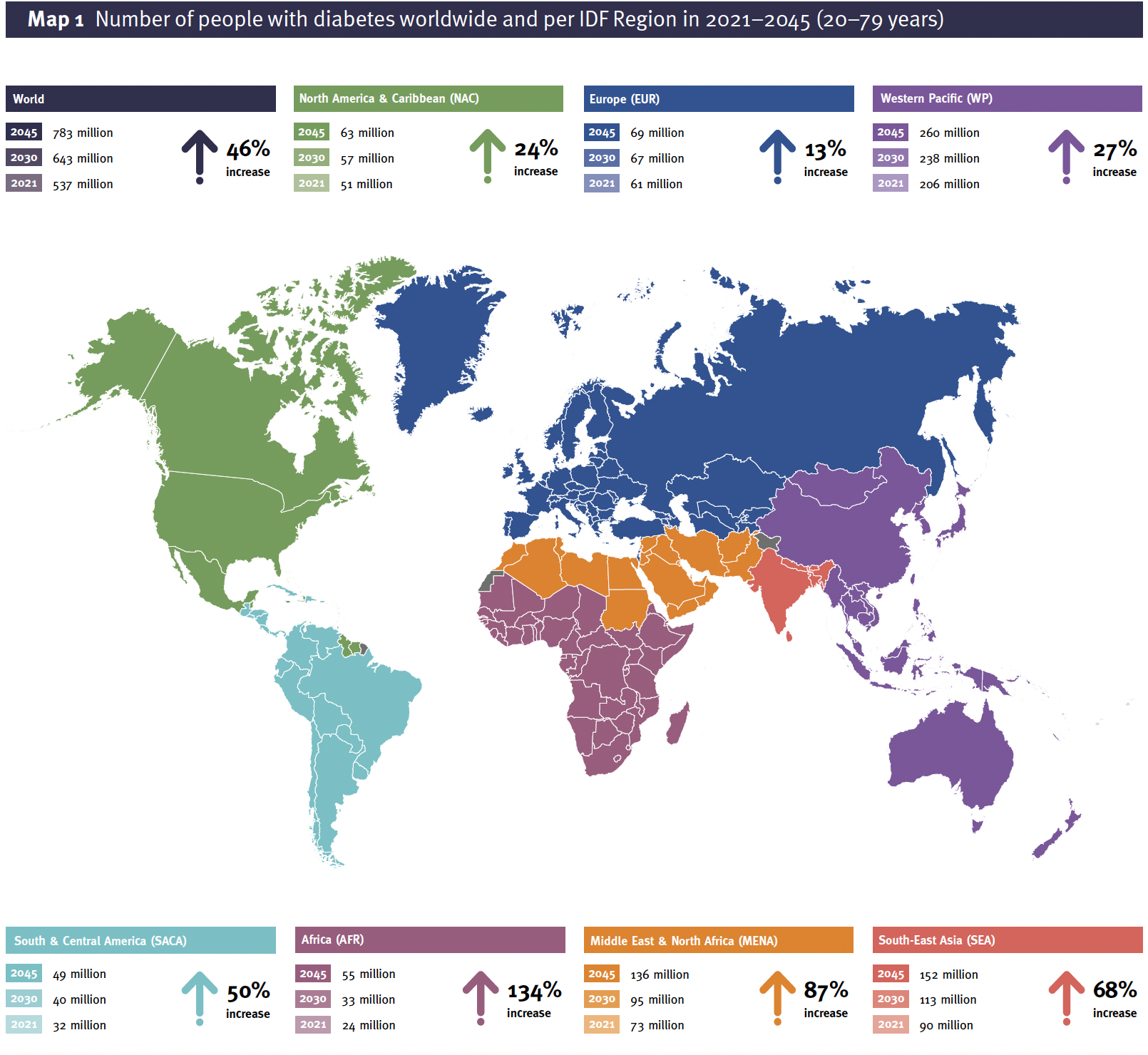 Tại Việt Nam: Theo báo cáo năm 2020 của bệnh viện nội tiết TW Tỷ lệ ĐTĐ toàn quốc (độ tuổi 30-69) là 7,3%
Dịch tễ học bệnh VMĐTĐ
Bộ Y Tế
Cục QLKCB
Theo WHO tỷ lệ bệnh VMĐTĐ chiếm 20 - 40% người bị bệnh ĐTĐ.
Yếu tố nguy cơ: Thời gian mắc bệnh đái tháo đường lâu; kiểm soát đường máu, huyết áp, mỡ máu kém; thai kì và tiền sử gia đình có người mắc ĐTĐ.
 ĐTĐ týp 1 sau 5 năm: 25% có bệnh VMĐTĐ; sau 10 năm: 60%; sau 15 năm:  80%
 ĐTĐ týp 2 sau 5 năm: 40% có bệnh VMĐTĐ và 2% có bệnh VMĐTĐ tăng sinh.
Bệnh VMĐTĐ là nguyên nhân hàng đầu gây mù lòa trong số các bệnh về mạch máu võng mạc.
Bộ Y Tế
Cục QLKCB
KHÁM CHẨN ĐOÁN BỆNH VÕNG MẠC ĐTĐ
Bộ Y Tế
Cục QLKCB
Khám lâm sàng
Hỏi bệnh:
 + Tiền sử và thời gian phát hiện ĐTĐ, THA (nếu có)
 + Các thuốc đang điều trị
 + Các bệnh toàn thân
 + Tiền sử các bệnh về mắt
Thăm khám cơ bản
 + Khám chức năng: Đo thị lực, nhãn áp, huyết áp
 + Khám sinh hiển vi: phát hiện tân mạch mống mắt, đục TTT hay tăng nhãn áp
 + Khám đáy mắt: vi phình mạch, xuất tiết cứng, xuất tiết bông, xuất huyết võng mạc, TM giãn, bất thường vi mạch, tân mạch đĩa thị, tân mạch võng mạc…
Bộ Y Tế
Cục QLKCB
Cận lâm sàng
Xét nghiệm máu: Glucose, HbA1C, lipid máu.
Chụp đáy mắt không huỳnh quang: phù hợp tầm soát và theo dõi tiến triển bệnh (độ nhạy và đặc hiệu phụ thuộc số lượng ảnh và trường chụp)
Chụp mạch huỳnh quang: Phương tiện giúp chẩn đoán chính xác nhất. Tuy nhiên đây là phương pháp xâm lấn, ngày nay chỉ sử dụng trong một số trường hợp cần thiết
Chụp OCT: Phương pháp hiệu quả nhất phát hiện và đánh giá phù HĐ
Một số hình ảnh tổn thương trên khám đáy mắt/chụp đáy mắt không huỳnh quang
Bộ Y Tế
Cục QLKCB
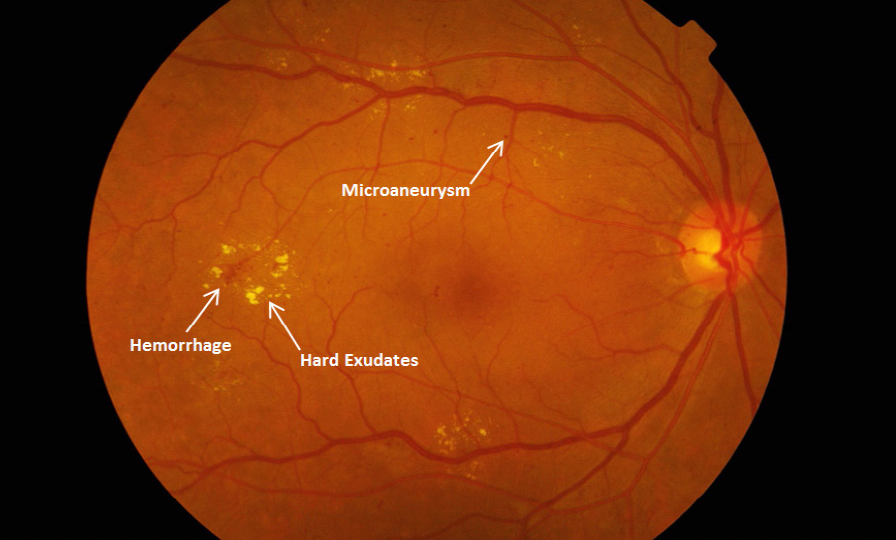 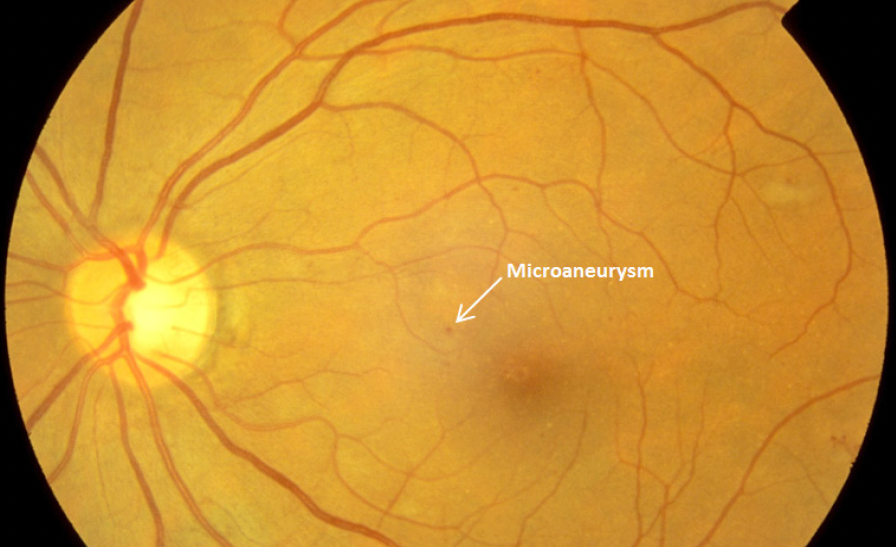 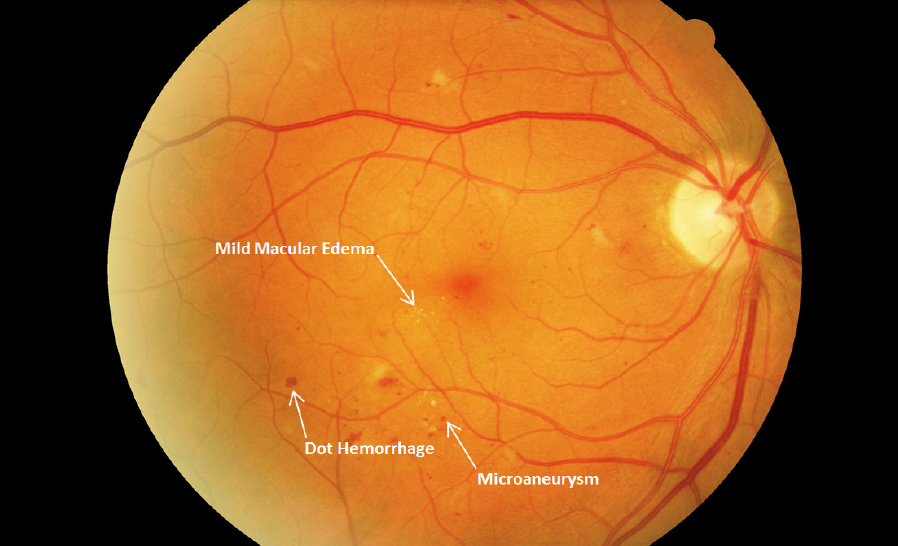 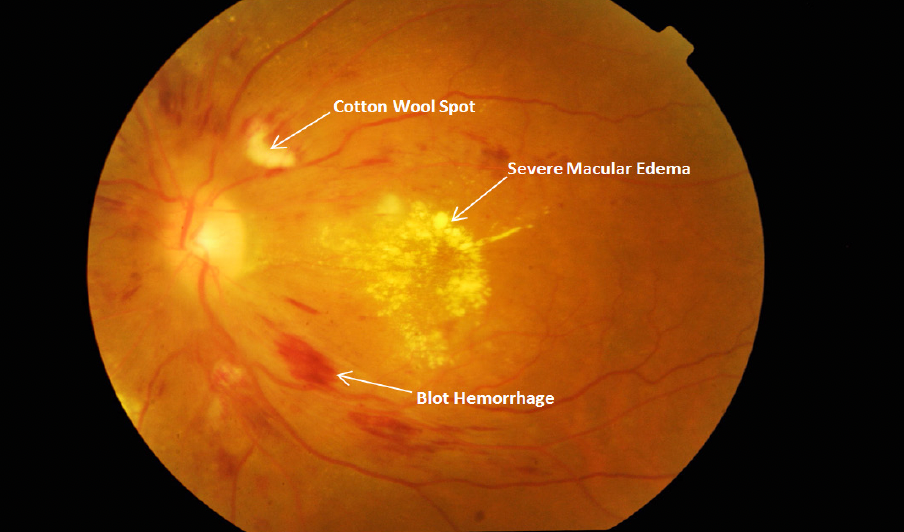 Bộ Y Tế
Cục QLKCB
Một số hình ảnh tổn thương trên khám đáy mắt/chụp đáy mắt không huỳnh quang
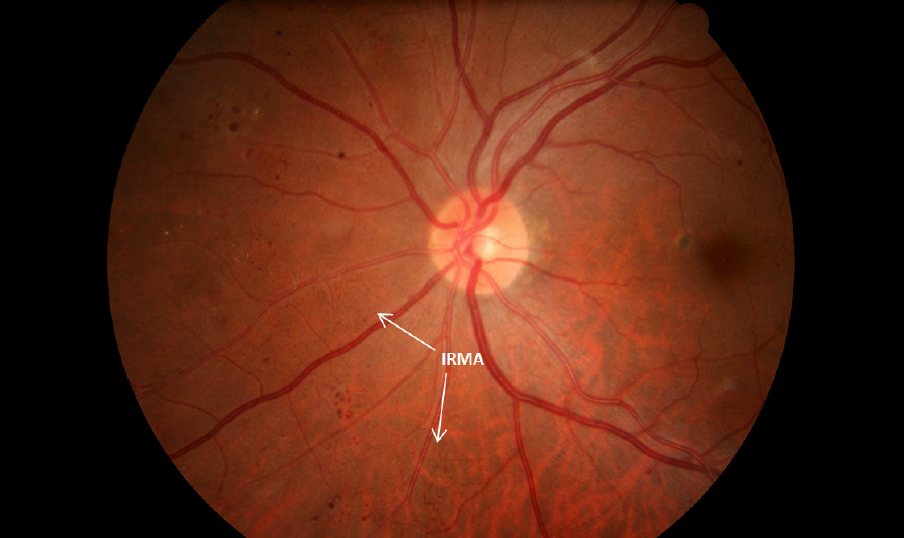 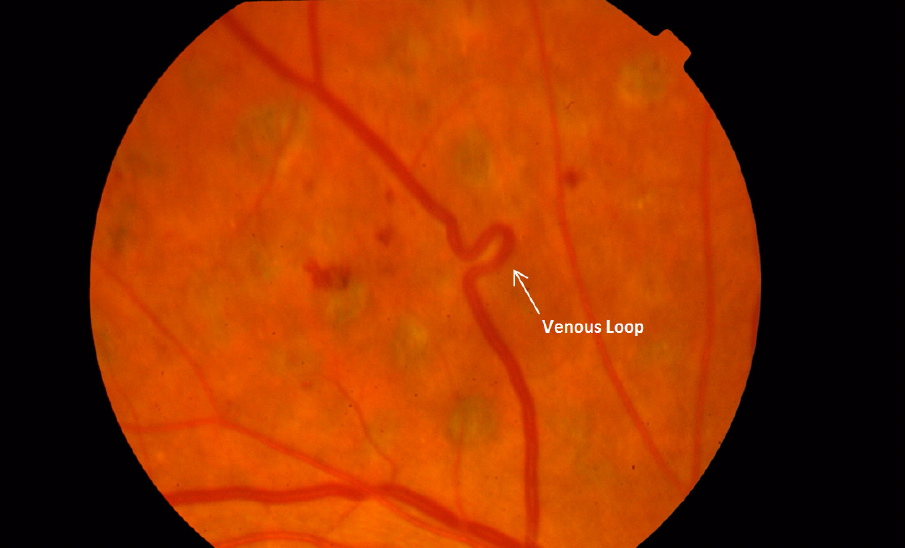 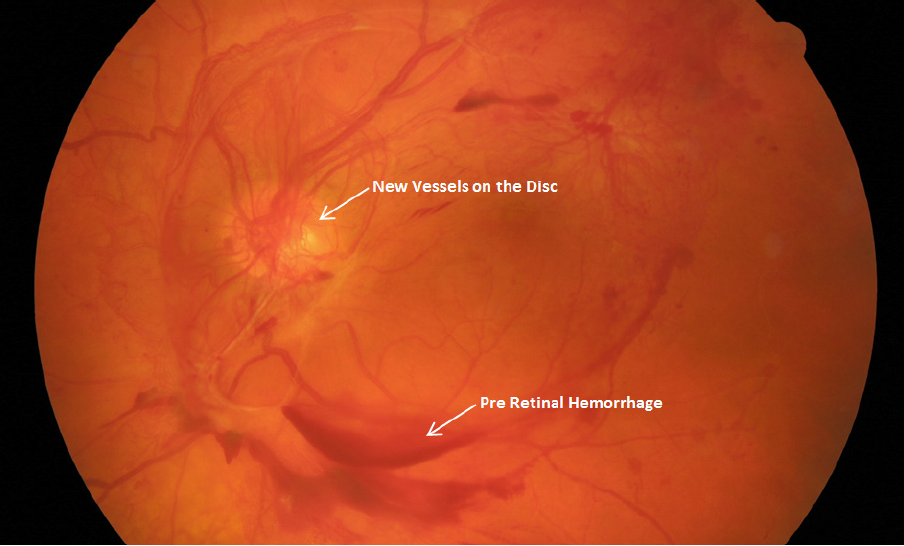 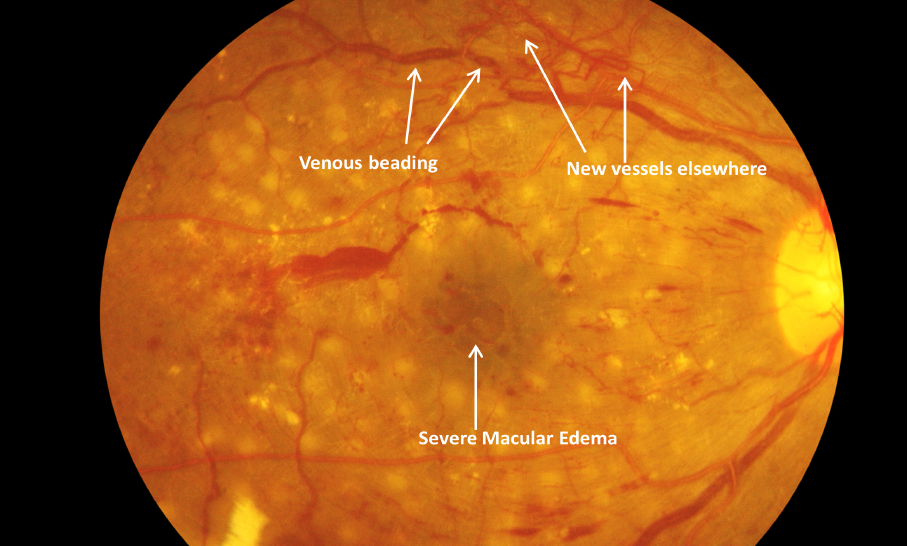 Một số hình ảnh tổn thương trên chụp mạch huỳnh quang và OCT
Bộ Y Tế
Cục QLKCB
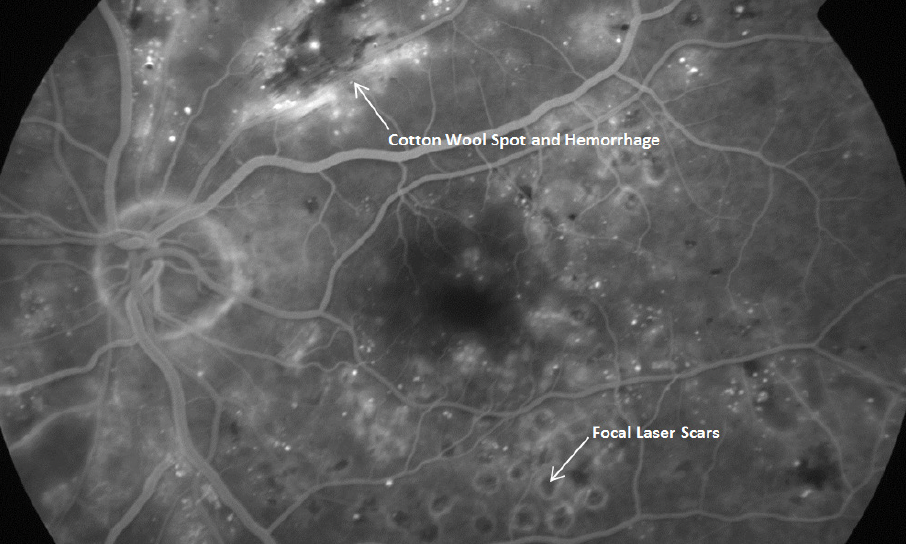 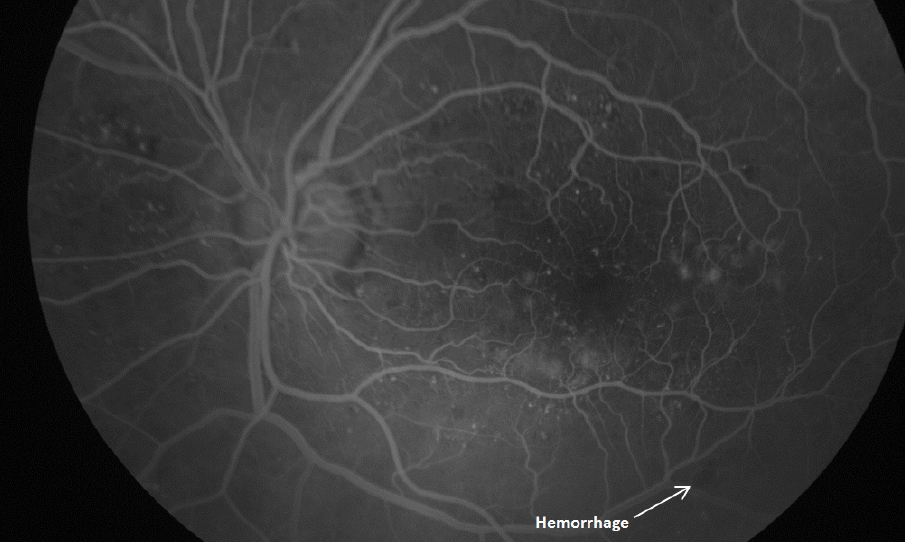 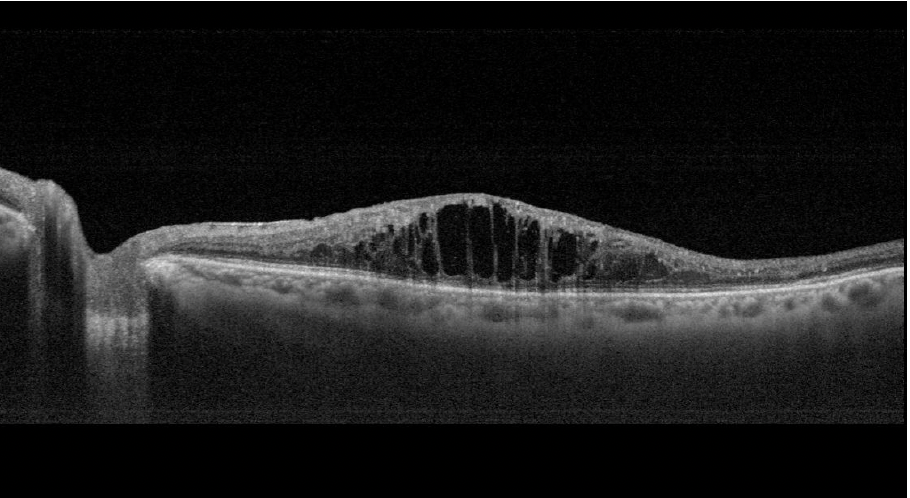 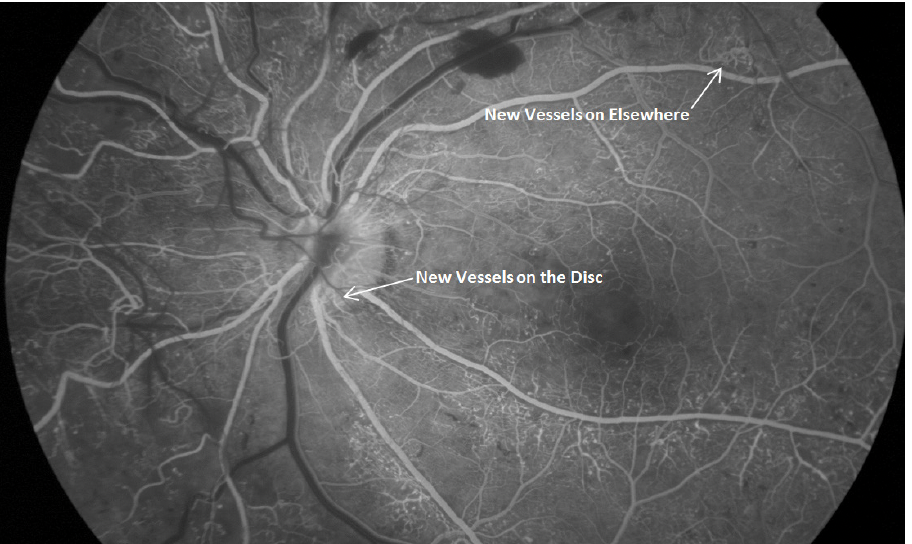 Bộ Y Tế
Cục QLKCB
Chẩn đoán
- Chẩn đoán xác định: bệnh nhân được chẩn đoán ĐTĐ. Và có 1 trong 2 dấu hiệu sau:
	+ Các dấu hiệu trên khám đáy mắt/ ảnh chụp đáy mắt 	không huỳnh quang
	+ Các dấu hiệu trên chụp mạch huỳnh quang
- Chụp OCT: xác định, đánh giá định lượng phù HĐ
Bộ Y Tế
Cục QLKCB
Phân loại giai đoạn bệnh (ICO-2018)
Bộ Y Tế
Cục QLKCB
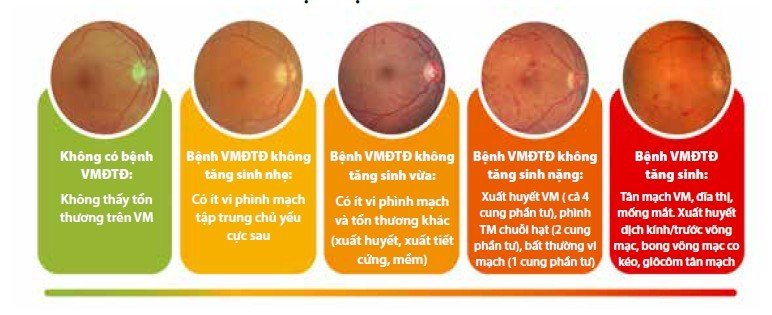 Bộ Y Tế
Cục QLKCB
Phân loại giai đoạn bệnh
Bộ Y Tế
Cục QLKCB
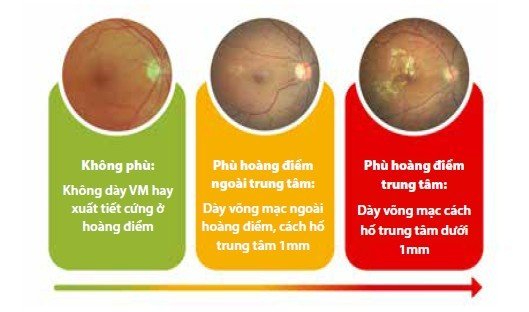 Chẩn đoán phân biệt
Bộ Y Tế
Cục QLKCB
Tắc tĩnh mạch 
trung tâm võng mạc
Tắc nhánh tĩnh mạch võng mạc
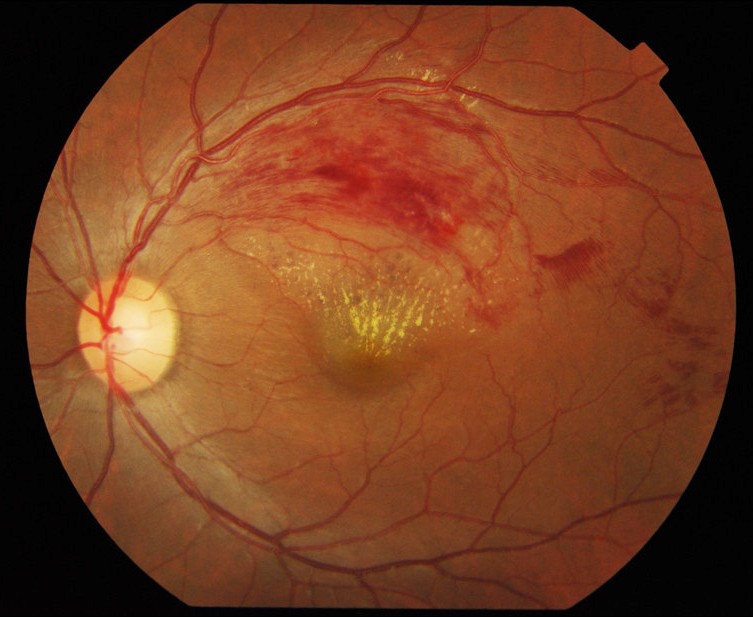 Bộ Y Tế
Cục QLKCB
Chẩn đoán phân biệt
Bệnh võng mạc tăng huyết áp
Thoái hóa hoàng điểm 
tuổi già thể ướt
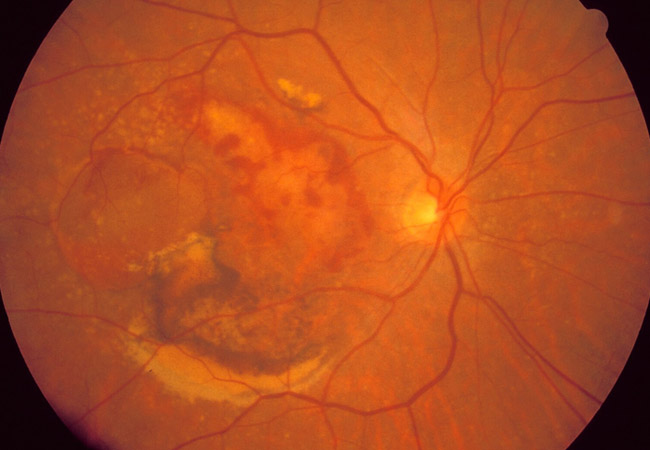 Bộ Y Tế
Cục QLKCB
Tiến triển và biến chứng
Nếu không điều trị, tân mạch tiến triển thành các biến chứng nặng:
	+ Xuất huyết dịch kính
	+ Bong võng mạc co kéo
	+ Glocom tân mạch
Các tổn hại hoàng điểm
	+ Phù HĐ dạng nang, lỗ hoàng điểm 
	+ Thiếu máu hoàng điểm 
  							 → Mất thị lực
Bộ Y Tế
Cục QLKCB
Điều trị
Nguyên tắc điều trị chung
- Kết hợp điều trị nội khoa, laser võng mạc dự phòng mất thị lực
- Điều trị phẫu thuật khi có các biến chứng đe dọa mất thị lực
Bộ Y Tế
Cục QLKCB
Điều trị
2. Điều trị cụ thể
Điều trị nội khoa toàn thân:
	+ Kiểm soát tốt đường máu
	+ Kiểm soát các yếu tố nguy cơ: Thiếu máu, suy thận, tăng 	huyết áp, RL lipid máu.
	+ Thay đổi lối sống, bỏ hút thuốc lá
Bộ Y Tế
Cục QLKCB
Điều trị
Điều trị tại mắt
+ Không có bệnh VMĐTĐ, bệnh VMĐTĐ không tăng sinh nhẹ hoặc vừa: theo dõi và khám lại định kì theo khuyến cáo
+ Bệnh VMĐTĐ không tăng sinh nặng: theo dõi chắt chẽ phát hiện tăng sinh. Cân nhắc laser quang đông toàn bộ võng mạc sớm (PRP)/tiêm thuốc kháng VEGF trong 1 số trường hợp.
+ Bệnh VMĐTĐ tăng sinh: Tiêm kháng VEGF và/hoặc PRP
+ Phù hoàng điểm: Tiêm thuốc kháng VEGF/ Laser lưới, khu trú, PRP
+ Điều trị biến chứng: Xuất huyết dịch kính, bong võng mạc co kéo qua hoàng điểm, phù hoàng điểm kéo dài…→ Phẫu thuật cắt dịch kính
Bộ Y Tế
Cục QLKCB
Quản lý bệnh võng mạc đái tháo đường
Bộ Y Tế
Cục QLKCB
Các phương pháp khám phát hiện bệnh võng mạc ĐTĐ
Khám đáy mắt trực tiếp
Bộ Y Tế
Cục QLKCB
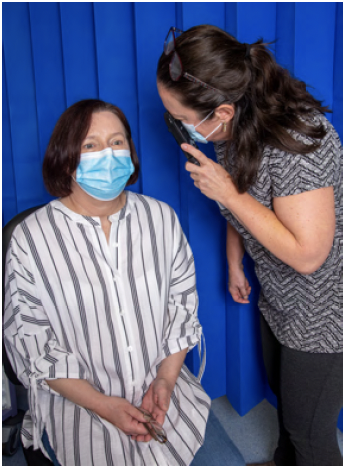 Ưu điểm:
Cơ động
Chi phí không đắt
Nhược điểm
Trường quan sát hẹp
Độ nhạy thấp
Kết quả không được lưu trữ
Khám đáy mắt gián tiếp
Bộ Y Tế
Cục QLKCB
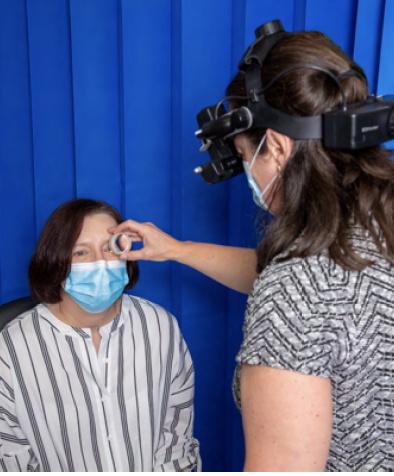 Ưu điểm:
Cơ động
Có trường quan sát rộng hơn
Chi phí không đắt
Nhược điểm
Khó phát hiện những tổn thương nhỏ
Kém hiệu quả hơn so với SHV
Kết quả không được lưu trữ
Khám đáy mắt dưới SHV
Bộ Y Tế
Cục QLKCB
Ưu điểm:
Có trường quan sát rộng
Là tiêu chuẩn vàng khám VM của bác sĩ nhãn khoa
Nhược điểm
Không cơ động
Cần thấu kính chuyên dụng
Kết quả không được lưu trữ
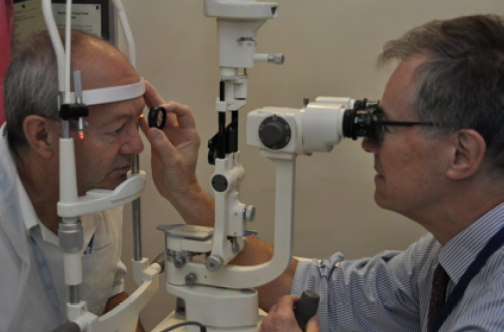 Chụp đáy mắt không huỳnh quang
Bộ Y Tế
Cục QLKCB
Ưu điểm:
Có trường quan sát rộng
Không nhất thiết thực hiện bởi bác sĩ CK mắt
Một số loại được thiết kế cơ động hoặc không cần giãn ĐT
Kết quả được lưu trữ
Có thể sử dụng hình ảnh để tư vấn giáo dục người bệnh
Nhược điểm
- Một số trường hợp MT trong suốt bị đục không thực hiện được
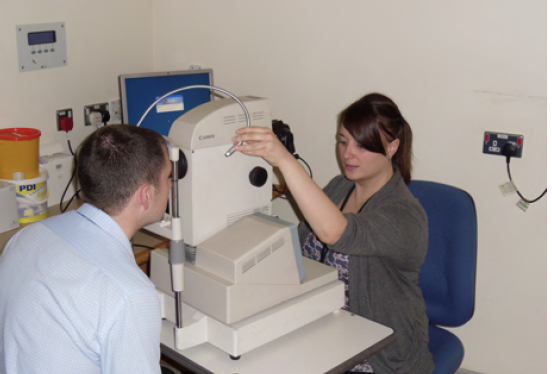 Bộ Y Tế
Cục QLKCB
Thời điểm khám phát hiện sớm bệnh VMĐTĐ
Bộ Y Tế
Cục QLKCB
Đơn vị thực hiện
Cơ sở y tế tuyến huyện, tỉnh, trung ương có chuyên khoa mắt có thể khám đáy mắt hoặc được trang bị phương tiện chụp ảnh đáy mắt không huỳnh quang và có nhân lực chụp, đọc ảnh.
Quản lý bệnh VMĐTĐ tại tuyến xã
Quản lý bệnh VMĐTĐ tại tuyến huyện
Quản lý bệnh VMĐTĐ tại tuyến tỉnh, trung ương
Quản lý bệnh VMĐTĐ tại tuyến tỉnh, TW
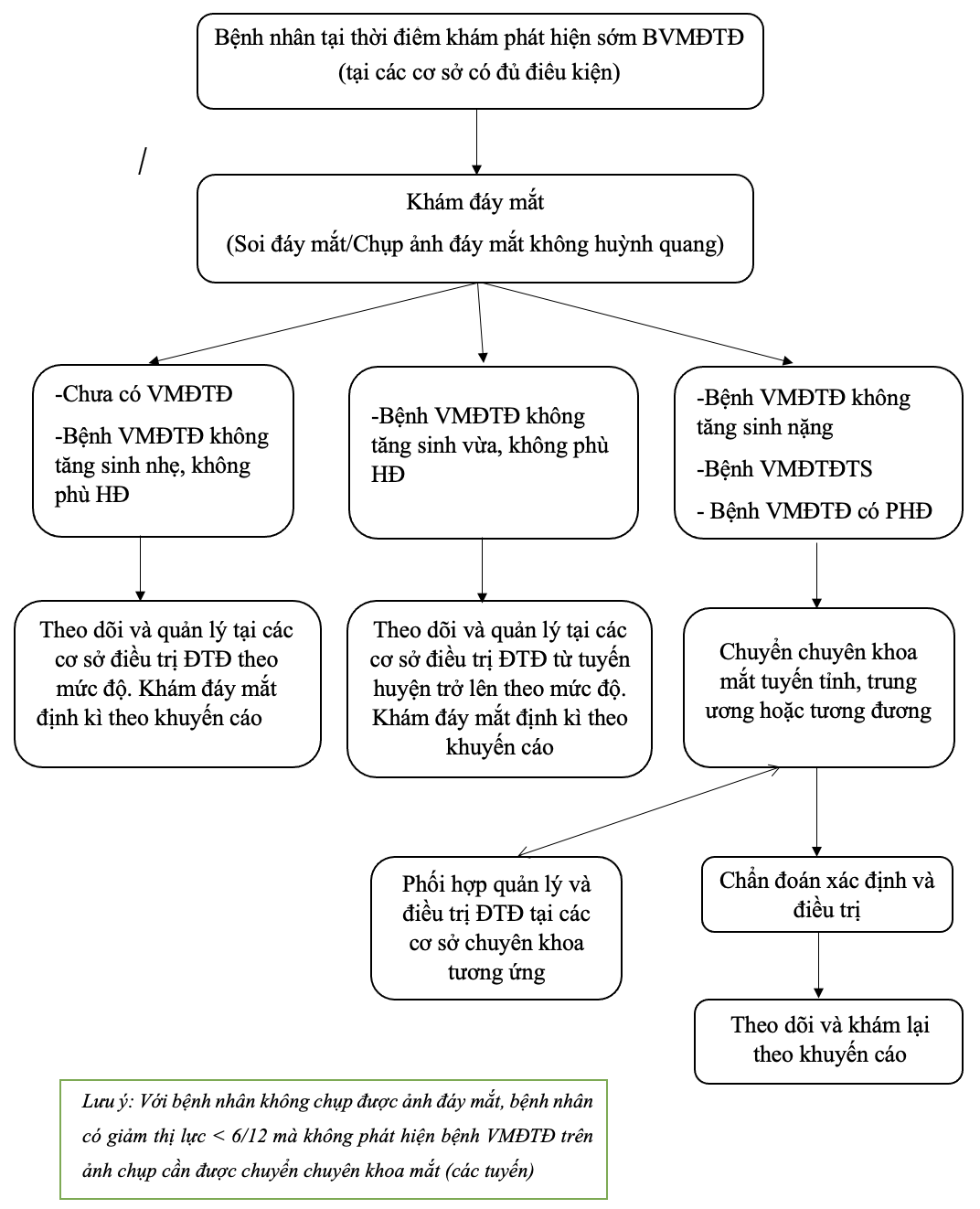 Bộ Y Tế
Cục QLKCB
Khuyến cáo thời gian tái khám
* Thời gian tái khám có thể thay đổi linh hoạt với từng cá thể tùy thuộc vào đánh giá mức độ bệnh tại thời điểm đó hay khi có diễn biến bất thường nặng.
Bộ Y Tế
Cục QLKCB
Trân trọng cảm ơn !